Cocreate registration
Ian
20 Oct 2022
https://cocreate-modeling.en.softonic.com/?
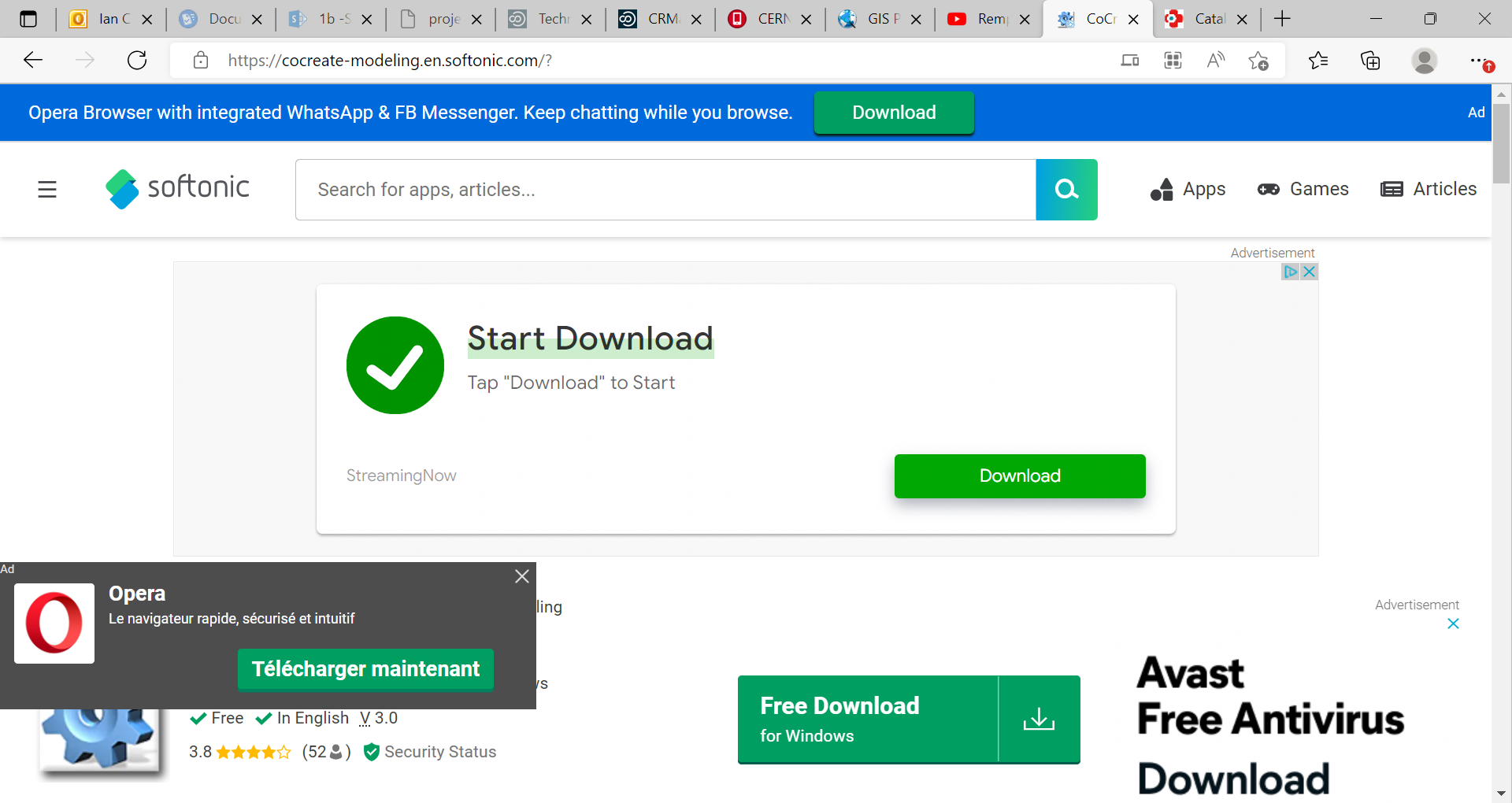 OR
Search with key words;

creo elements direct pe

Gives;
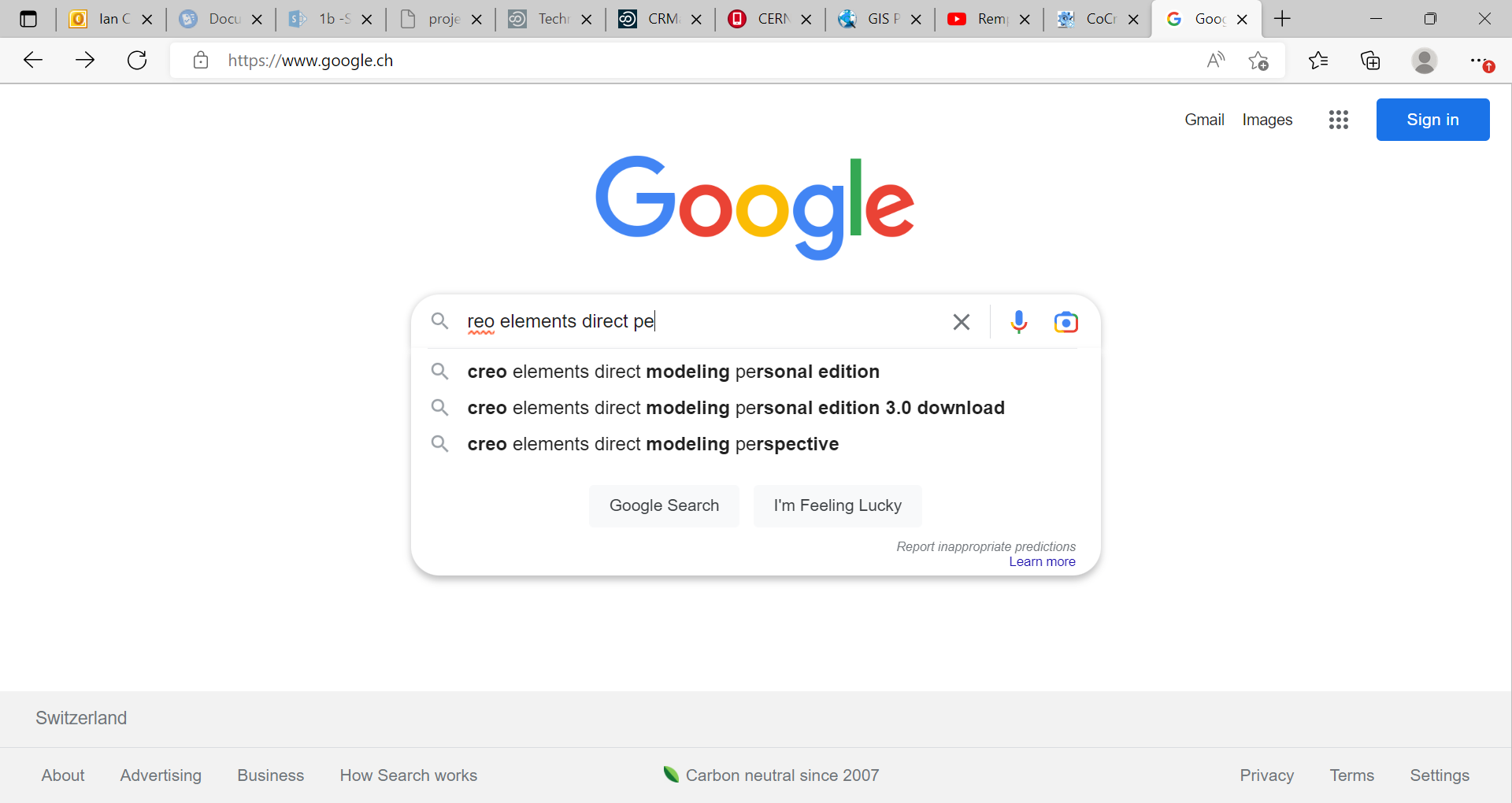 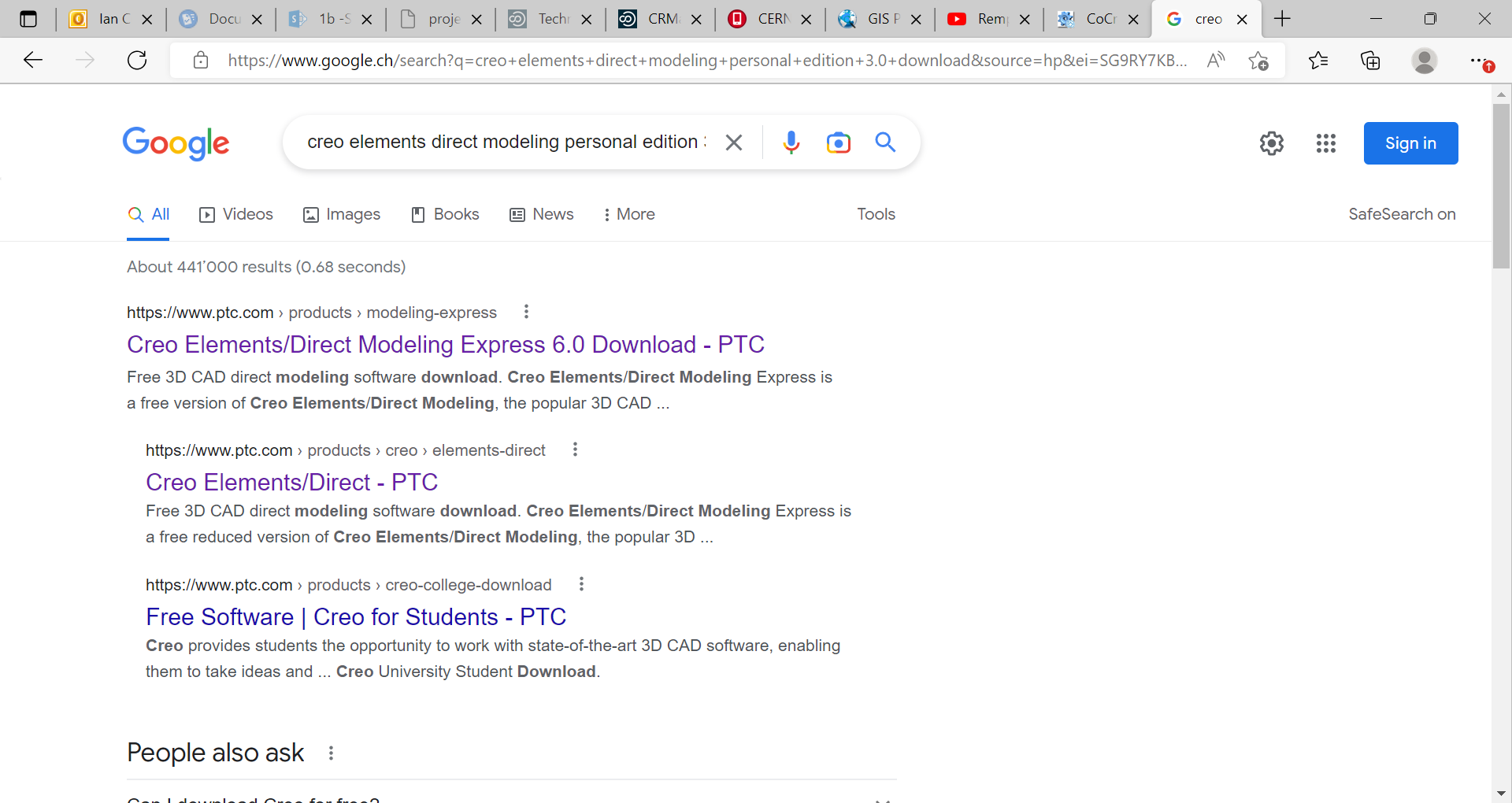 Taking the “express 6.0 Download….”
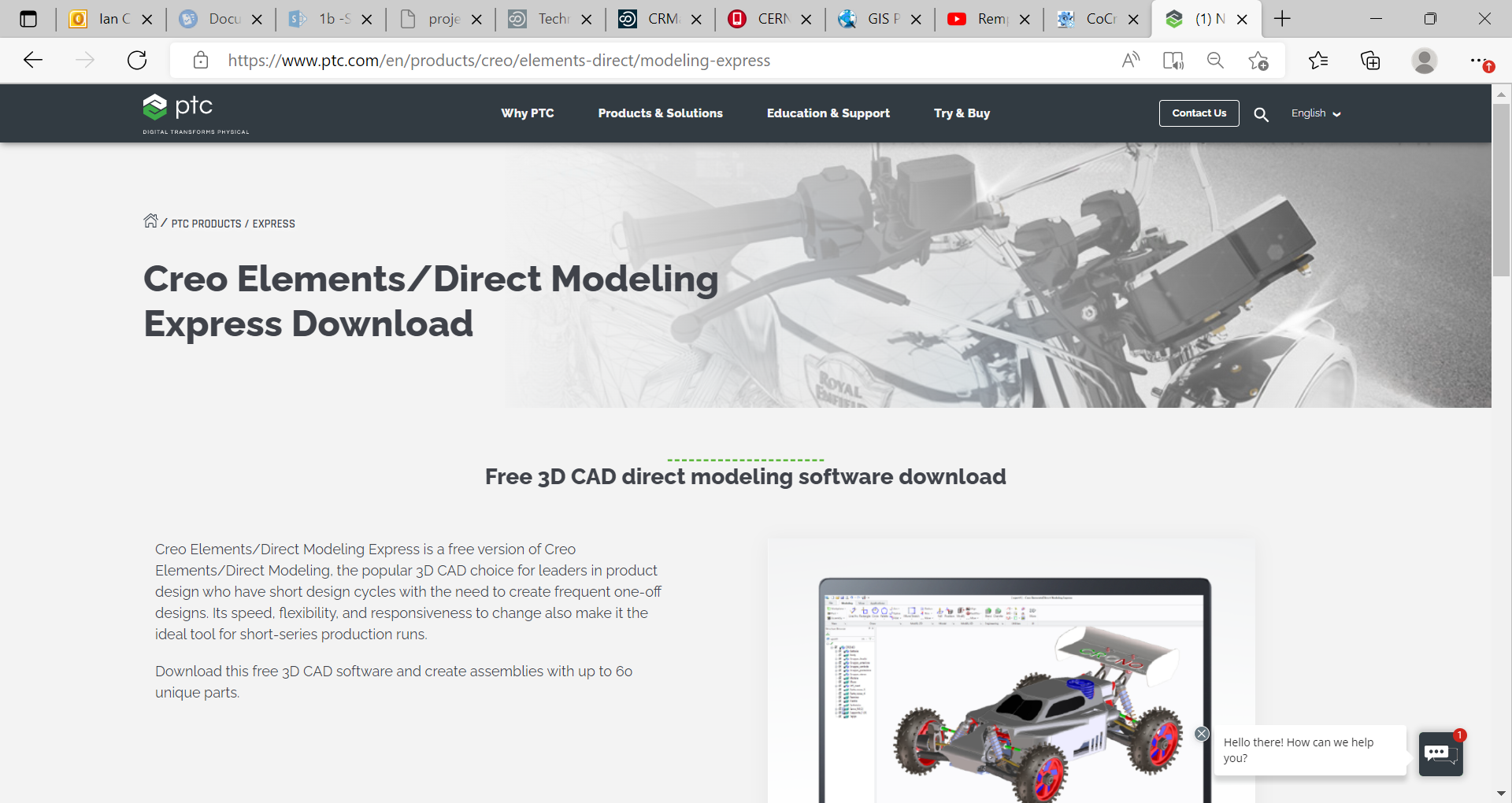 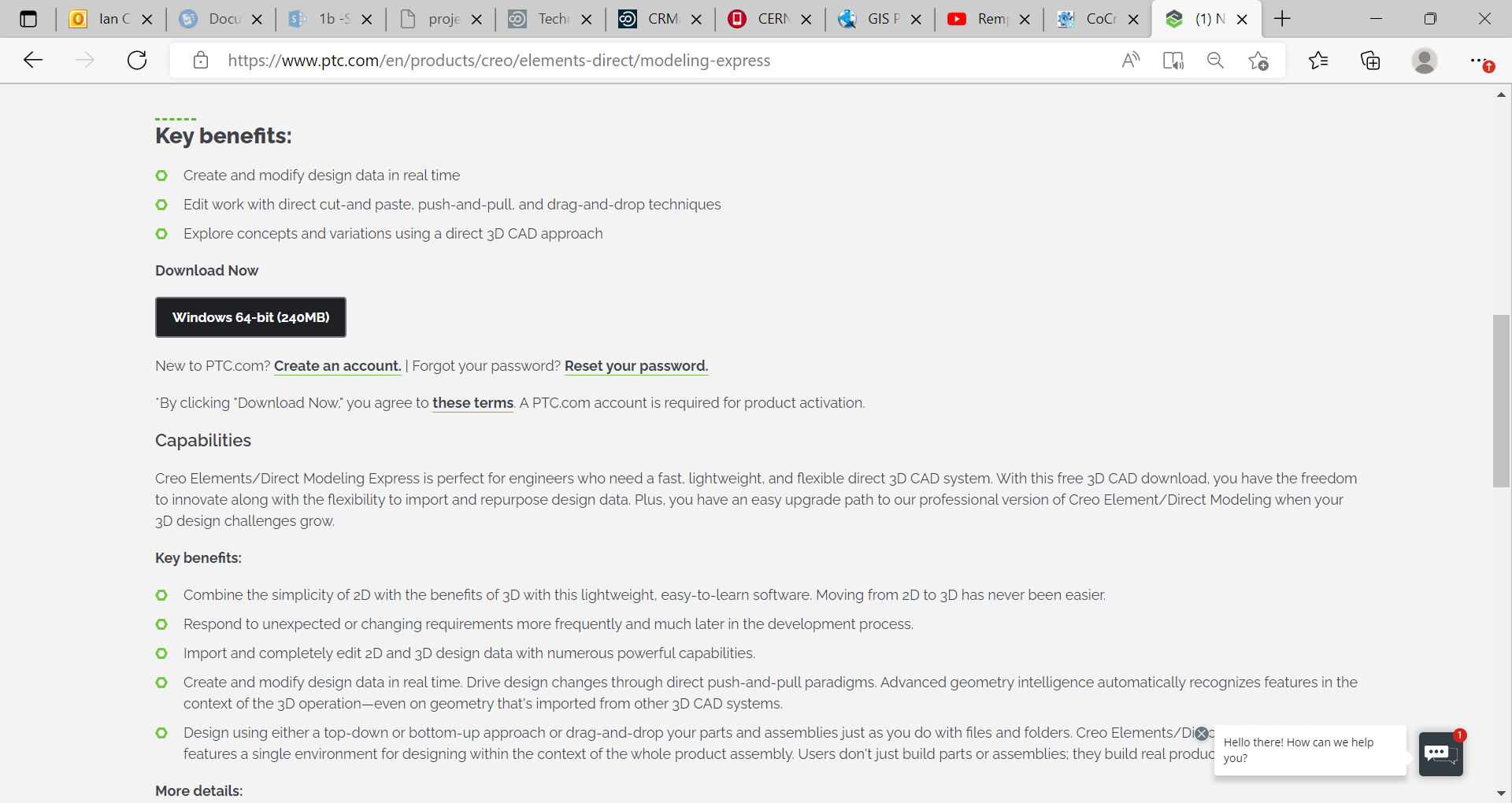 Before doing the download I try to create an account.
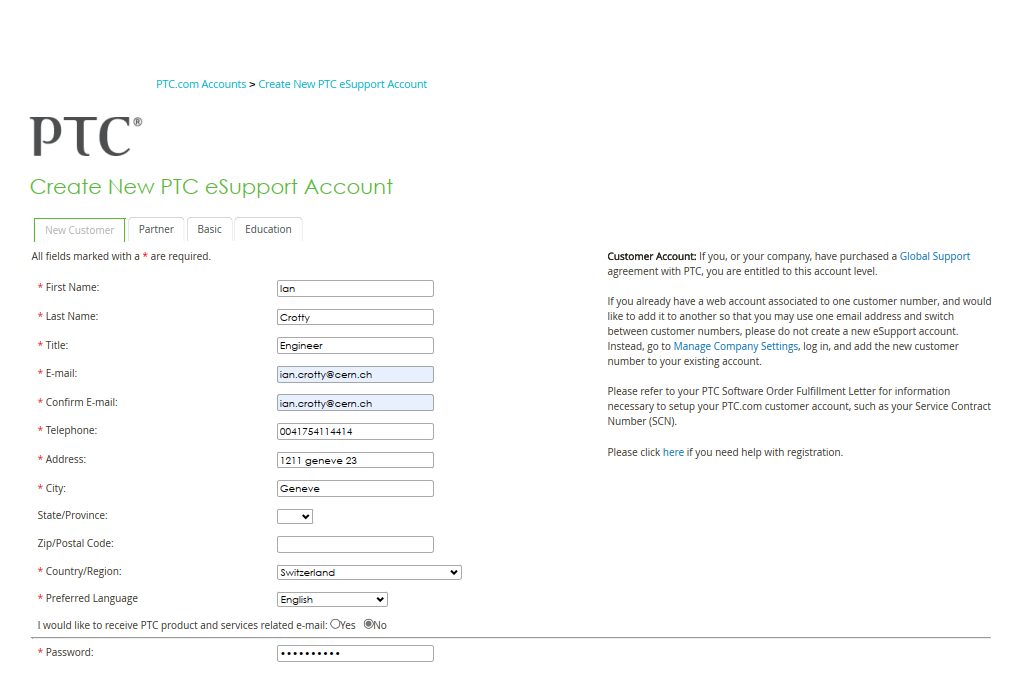 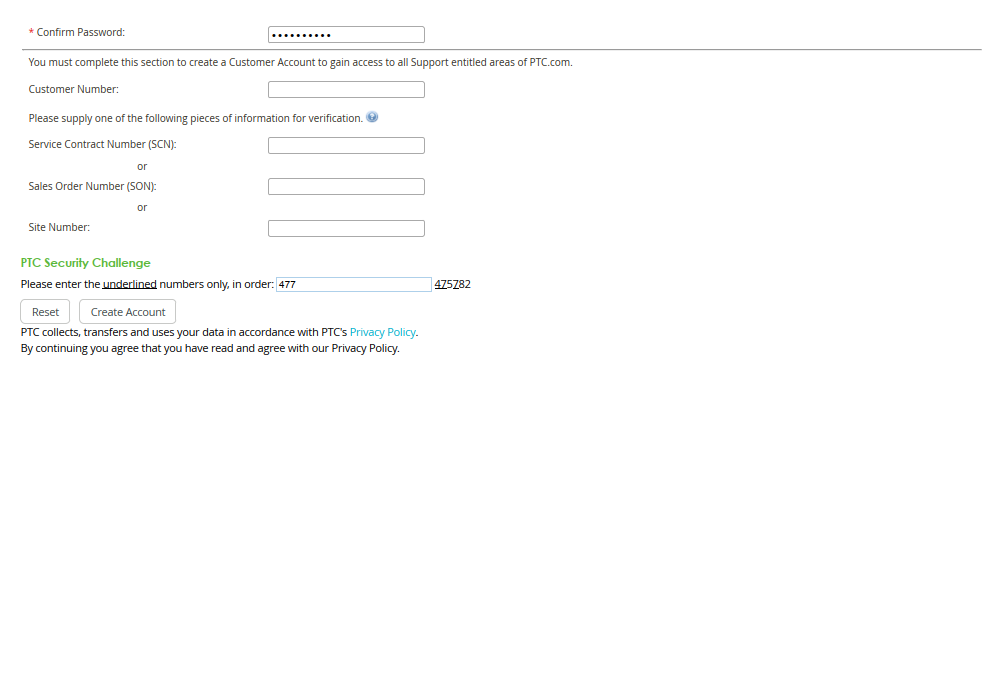 No customer number…………..
Should try the student version ?
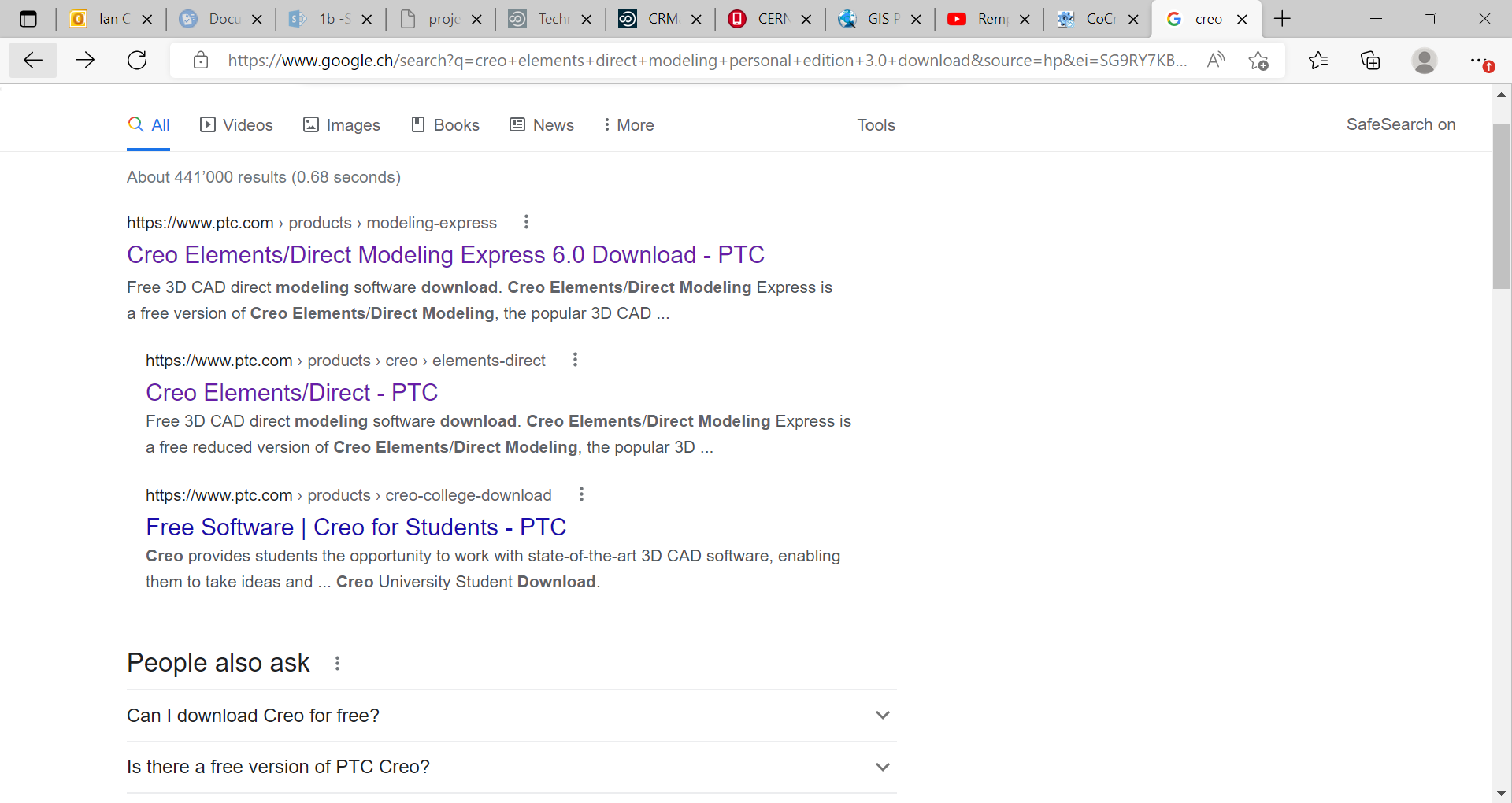 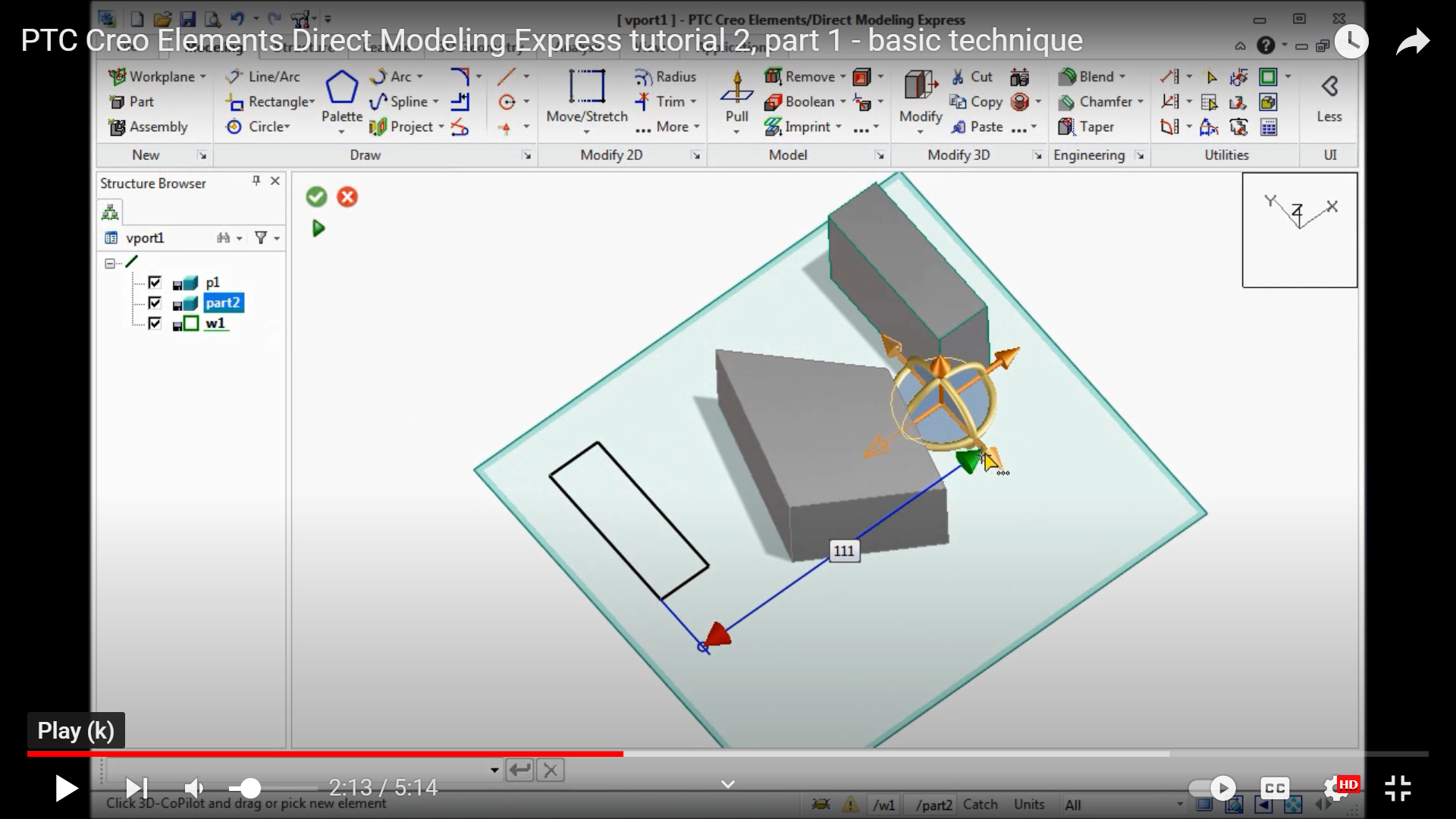 https://www.youtube.com/watch?v=hgqHJnT256A
Create education account NOT customer
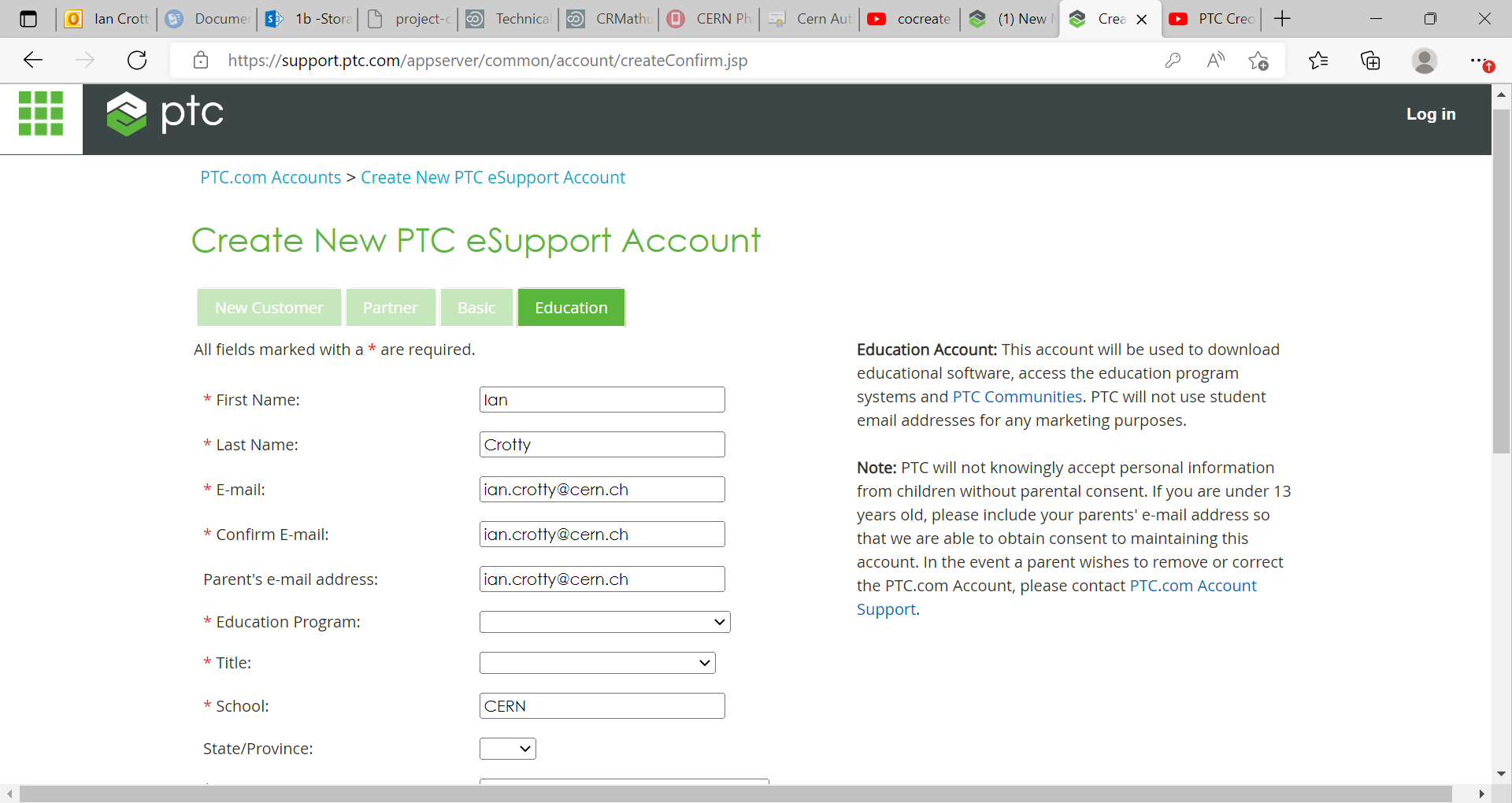 Put “other “ for Education program and Title as “Mentor”
CERN in switzerland
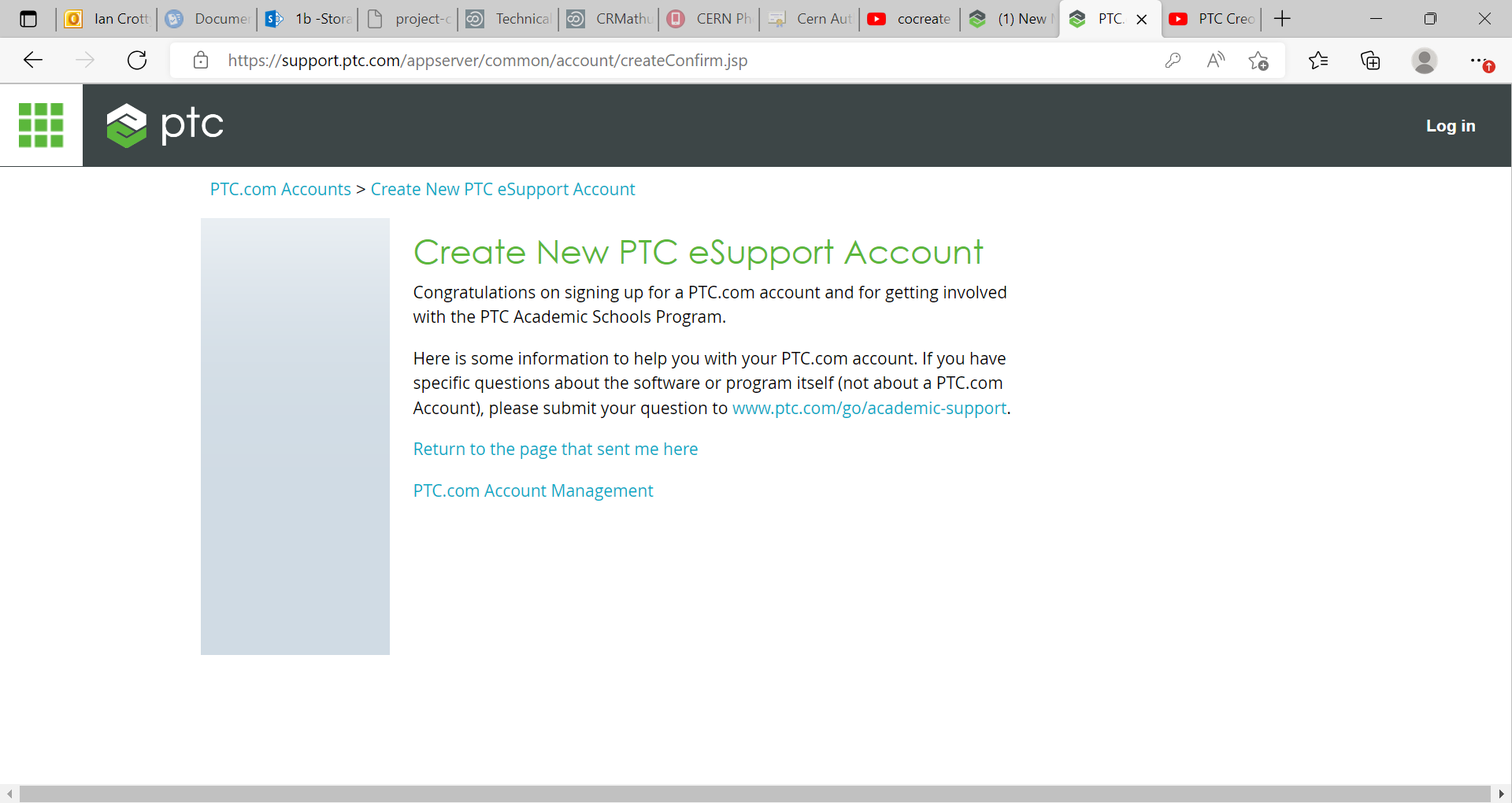 If you have specific questions about the software or program itself (not about a PTC.com Account), please submit your question to www.ptc.com/go/academic-support.